Wiener MemorandumPräsidententreffenLänderbericht Österreich
19. Jänner 2023, Ljubljana
Wirtschaftliche Situation
Inflationsentwicklung
Inflation stieg bereits seit 2021, massiver Anstieg mit dem russischen Angriff auf die Ukraine: 8,5% im Jahr 2022!
Inflationstreiber:
Treibstoffpreise (+42%)
Wohnkosten (+13%)
vor allem Haushaltsenergie (+39%) – speziell Gas (+81%) und Heizöl (+90%)
Nahrungsmittel (+12%)
für das Jahr 2023 sind 6,5% Inflationsrate vorhergesagt
danach soll sich die Situation entspannen
Situation der Metallindustrie
Branche erlebte bis Ende des Vorjahres einen außergewöhnlichen Boom

Ertragskraft hat sich nach der Pandemie schnell erholt 
Entwicklung von Export und Investitionen sehr günstig

Produktionswert wurde Wert stieg 2019 bis 2021 um gut 7%

Personalkosten sind jedoch gleich geblieben
KV-Abschluss Metallindustrie 2022
KV-Abschluss mit durchschnittlich 7,44%
	Arbeiterbereich: 	durchschnittlich 7,9% 
Angestellte: 		durchschnittlich 7,0%(bei einer rollierenden Inflation von 6,3%)Formel (+5,4% plus 75 Euro pro Monat nachhaltig) führt zu sozial gestaffelten Erhöhungen von bis zu 8,9%.
neuer Mindestlohn: 2.236,16 Euro (14x jährlich)
aktueller Durchschnittslohn Arbeiter ca. 3.250 Euro
aktuelles Durchschnittsgehalt Angestellte ca. 4.950 Euro
deutliche Anhebung der Lehrlingseinkommen 
1.000 Euro im 1. Lehrjahr (ab November 2023) – plus 25% in zwei Jahren
Herausforderungen Metallindustrie
Fachkräftemangel
immer wieder Lieferketten-Störungen und Materialmangel (z.B. Chips)
Rückgang der Neuaufträge (bei vollen Auftragsbüchern)

Energiekosten sind extrem
Kosten können über weite Strecken über die Preise weitergegeben werden

Dauerthema: 
Wandel und Transformation vor allem im Bereich der Fahrzeugindustrie (Klimaziele & CO2-Emissionen).
Corona & Energiekrise:Massive Unterstützung für Unternehmen
Unternehmens-Subventionen, gemessen in % der Wirtschaftsleistung (BIP), im Durchschnitt der Jahre 2020-2022:
Österreich zahlt am meisten!
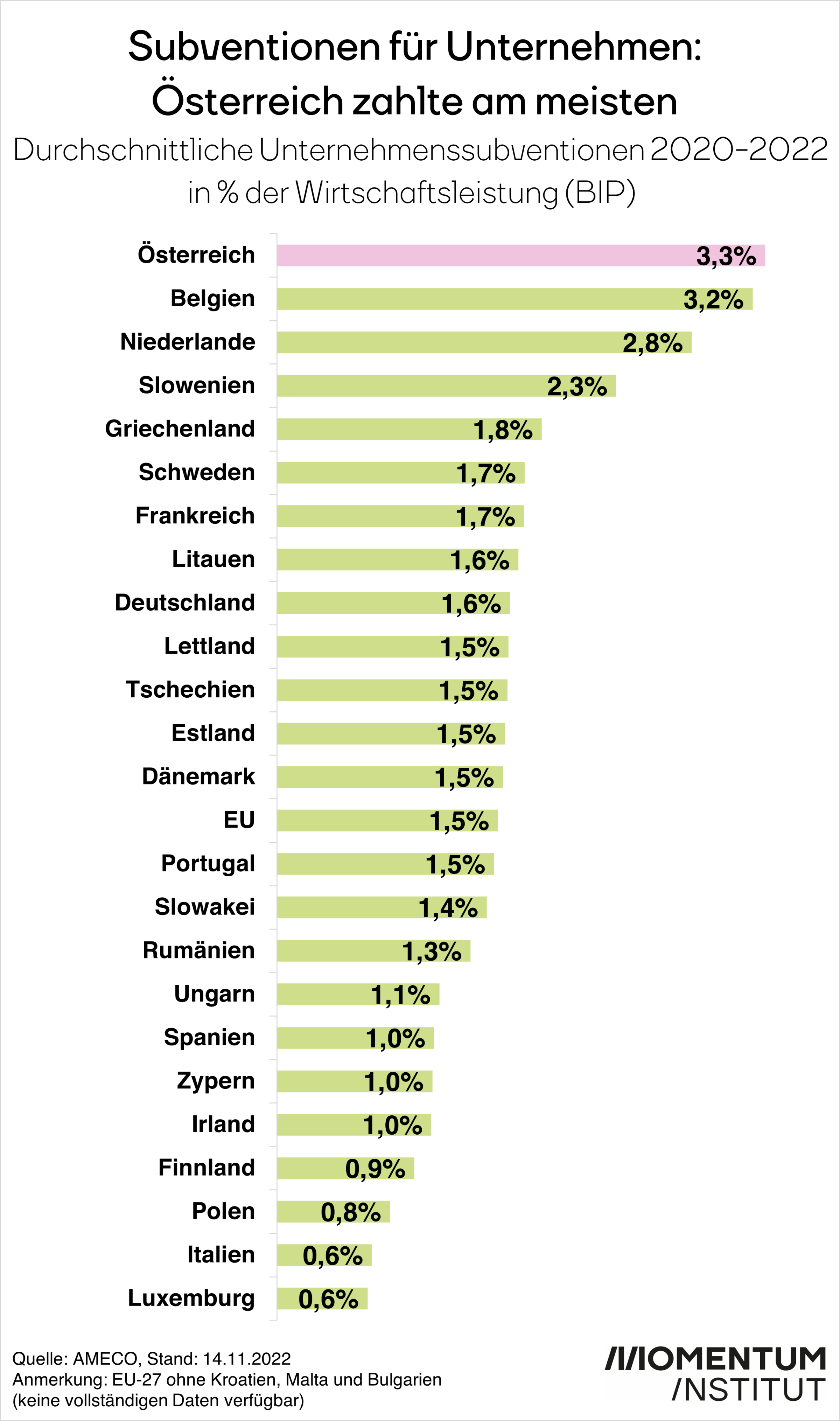 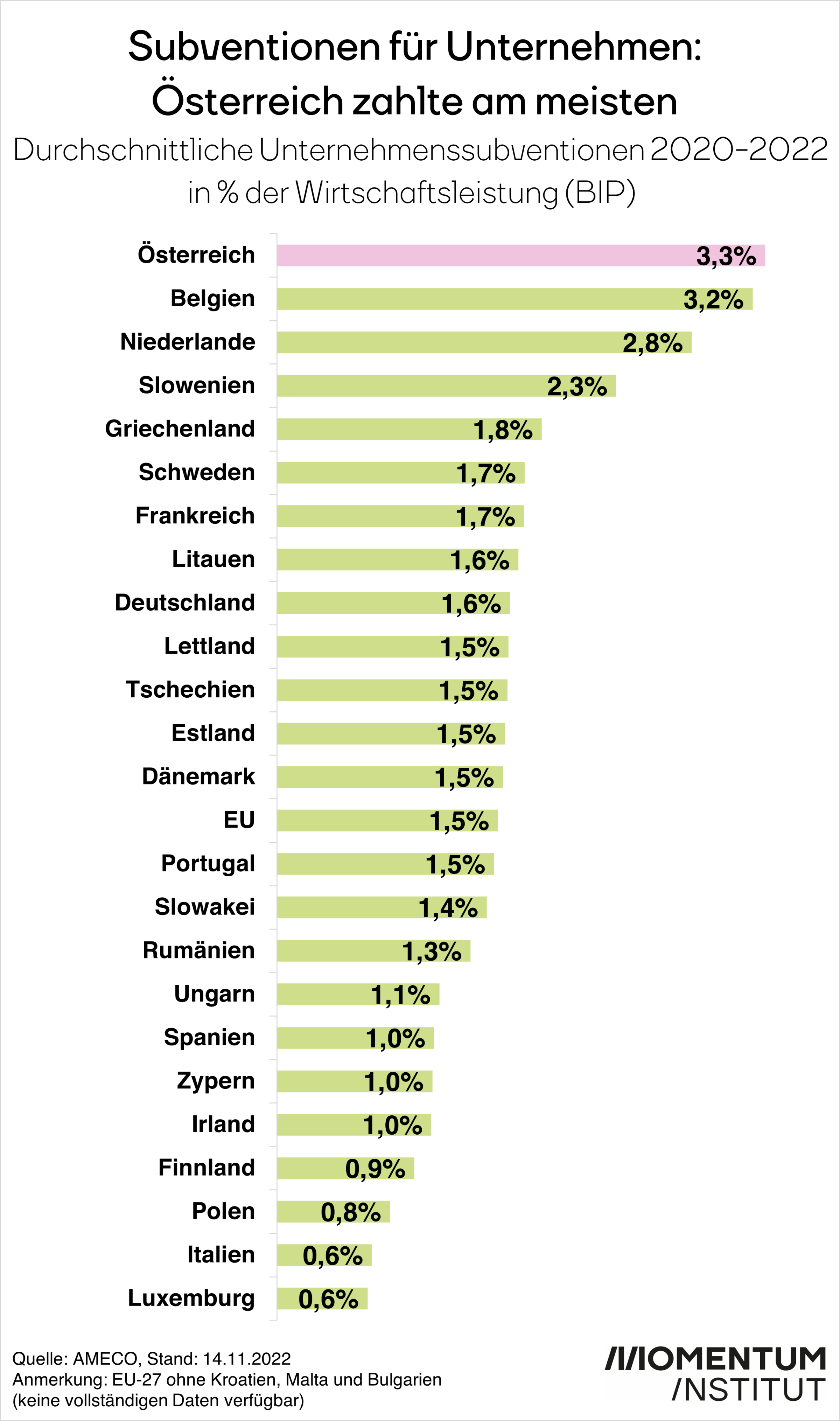 Corona-Staatshilfen
intransparente Vergabe von Fördergeldern
Einrichtung einer eigenen Agentur, die der parlamentarischen Kontrolle entzogen ist

massive Überförderung mancher Branchen
Gastronomie, Hotellerie, Elektro- und Möbelhandel

kaum begleitende Vorgaben (z.B. Verbot von Boni & Dividenden, Gegenrechnung von Förderungen und Gewinnen)

mangelnde Kontrollmechanismen
im Bereich der Kurzarbeit ist von Förderbetrug im Ausmaß von einem Drittel auszugehen

Bei den aktuellen milliardenschweren Energiekostenzuschüssen für Unternehmendroht sich das alles zu wiederholen!
Politische Situation
„Die ÖVP hat kein Korruptionsproblem“(Zitat von ÖVP-Bundeskanzler Karl Nehammer)
drei Bundeskanzler in 62 Tagen (Herbst 2021)

Ermittlungen der Justiz gegen sechs ehemalige ÖVP-Finanzminister

Ermittlungen der Justiz gegen den ÖVP-Nationalratspräsidenten 
Ermittlungen der Justiz gegen den ÖVP-Klubobmann im Parlament

Rücktritt eines ehemaligen ÖVP-Justizministers als Richter des Verfassungsgerichtshofes

ehemalige ÖVP-Familienministerin in Untersuchungshaft
laufender parlamentarischer Untersuchungsausschuss zum Thema „ÖVP-Korruption“

…
Weichenstellungen 2023
Gewerkschafstag der PRO-GE
14.-16. Juni 2023

ÖGB-Kongress
20.-22. Juni 2023
Wiener MemorandumPräsidententreffenLänderbericht Österreich
19. Jänner 2023, Ljubljana